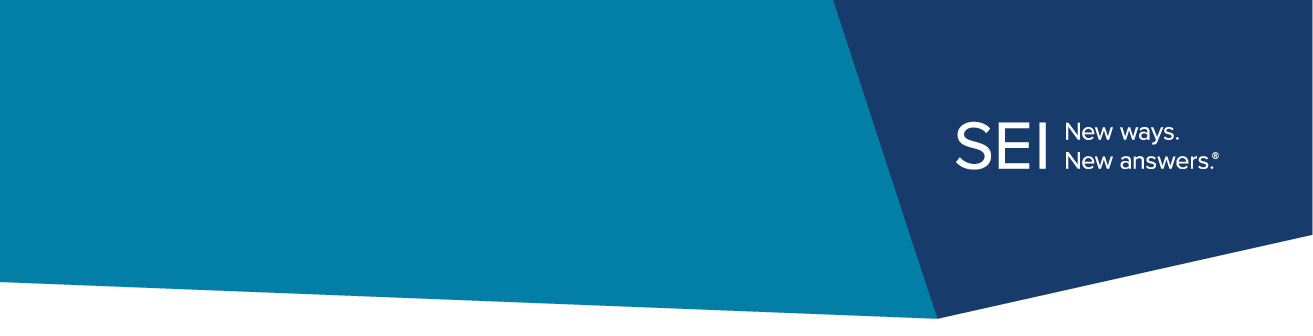 Marketing
Description: This workflow describes all the steps required to plan, prepare, and conduct a webinar. Webinars can cover many different topics depending on the firm’s objectives. Some examples of typical Advisor webinar topics include but are not limited to economic updates, benefits of investing / having a financial advisor, or different planning topics (i.e., tax, estate, retirement, etc.). Webinars provide a great opportunity for connecting with many contacts simultaneously in a cost and time efficient manner.
© 2015 SEI. This information is proprietary.  No further distribution is intended.
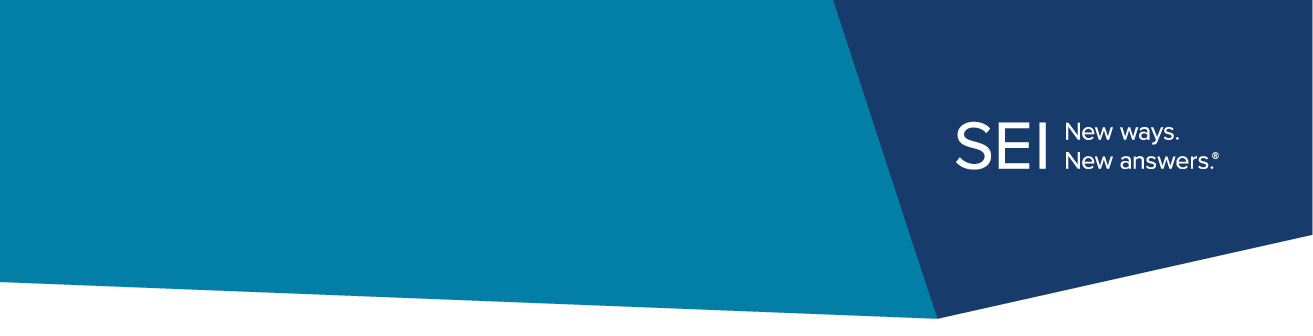 Marketing
© 2015 SEI. This information is proprietary.  No further distribution is intended.
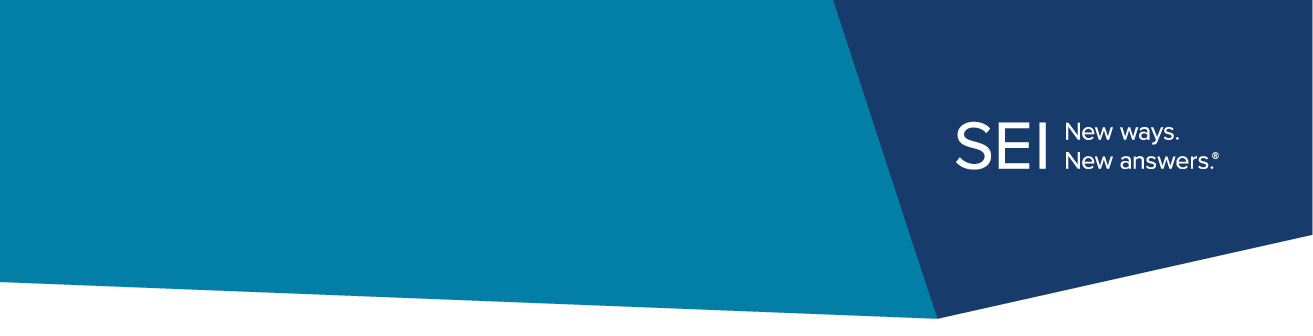 Marketing
© 2015 SEI. This information is proprietary.  No further distribution is intended.
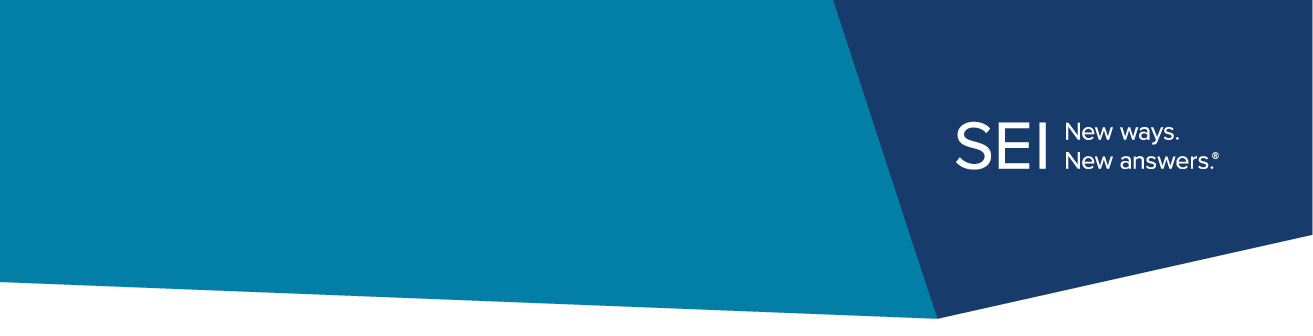 Marketing
© 2015 SEI. This information is proprietary.  No further distribution is intended.